PPT im Fremdsprachenunterricht
Bea Paelman, Carine De Pau
Januar 2011
PPT im Fremdsprachenunterricht
Diese PPT illustriert den entsprechenden Artikel, der im BGDV- Rundbrief (Februar 2011) erschienen ist.

Folgen Sie jetzt einfach der PPT, die Ihnen eine einfache Skala der Möglicheiten zeigt.
Carine De Pau - Bea Paelman
2
PPT im Fremdsprachenunterricht
Nachdem Sie die Titelseite gespeichert haben,wählen Sie eine formatierte Folie (unter “insert”)
Carine De Pau - Bea Paelman
3
PPT im Fremdsprachenunterricht
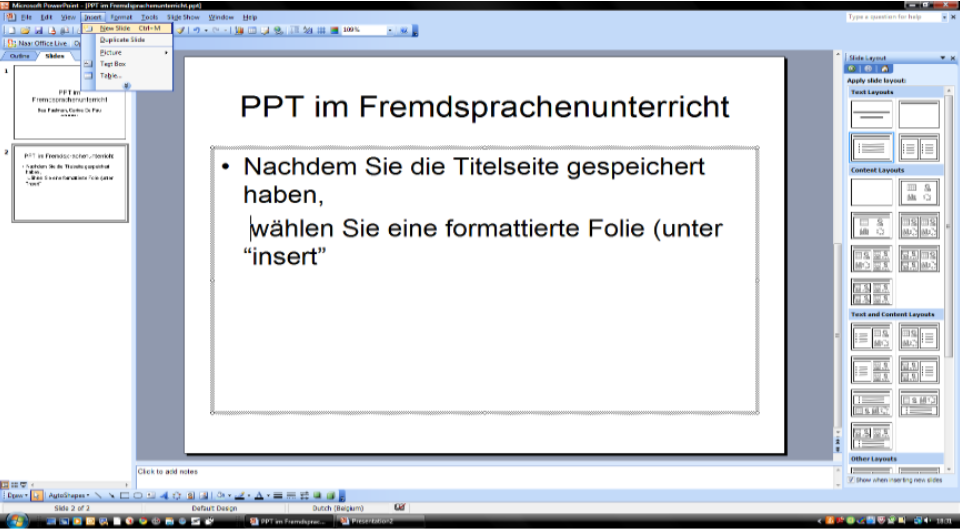 Carine De Pau - Bea Paelman
4
PPT im Fremdsprachenunterricht
5.3. Orientierung
Entwerfen Sie ein (festes) Lay-Out
Wichtig: Titel, Seitenangabe, Struktur, Wiederholung
Die nächsten Folien enthalten einige Beispiele
Carine De Pau - Bea Paelman
5
Erklärung der Ikonen
Landeskunde

		Schreiben

		Filmfragment
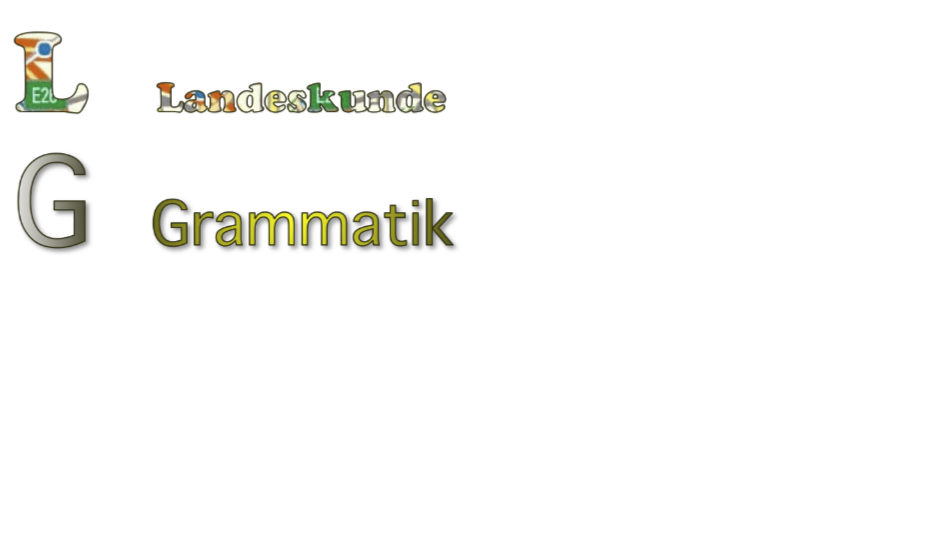 Grammatik

		Sprechen

		Hörfragment
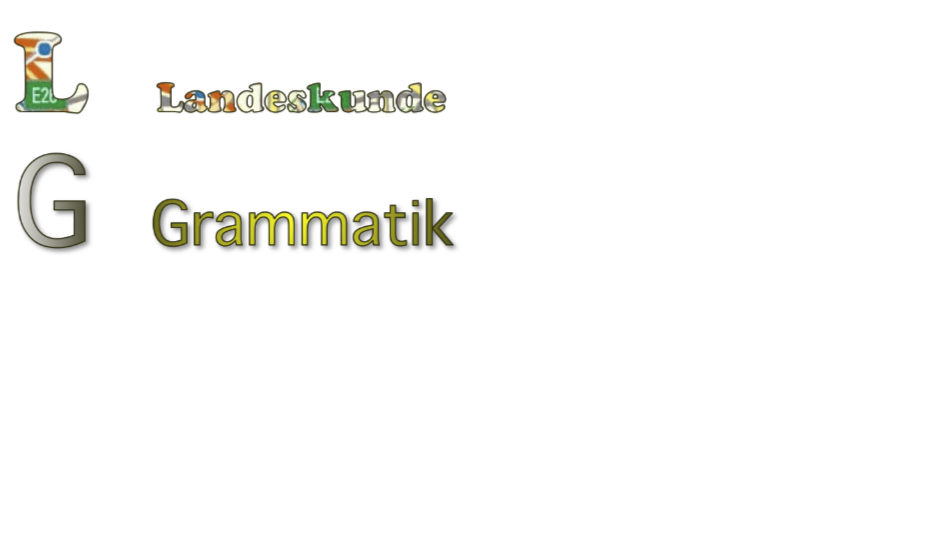 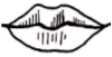 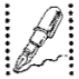 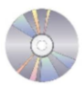 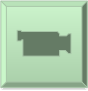 Carine De Pau - Bea Paelman
6
[Speaker Notes: Ik vind dit wel een leuke “G” voor “Grammatik]
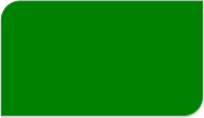 Der Mann
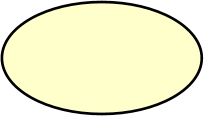 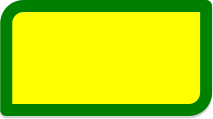 kauft
meiner Schwester
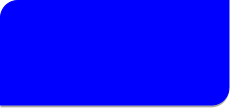 einen Ballon
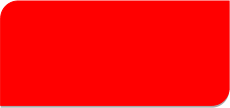 dem Kind
Unser Farbencode für die Fälle
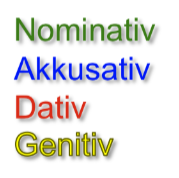 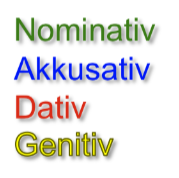 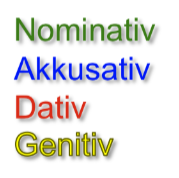 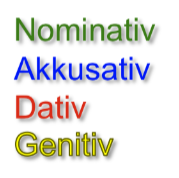 Carine De Pau - Bea Paelman
7
Lektion 1: Sich vorstellen
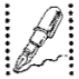 3.2. “du”, “ihr” oder “Sie” – Lehrwerk S. 12
du
Sie
du
ihr
du
Sie
Carine De Pau - Bea Paelman
8
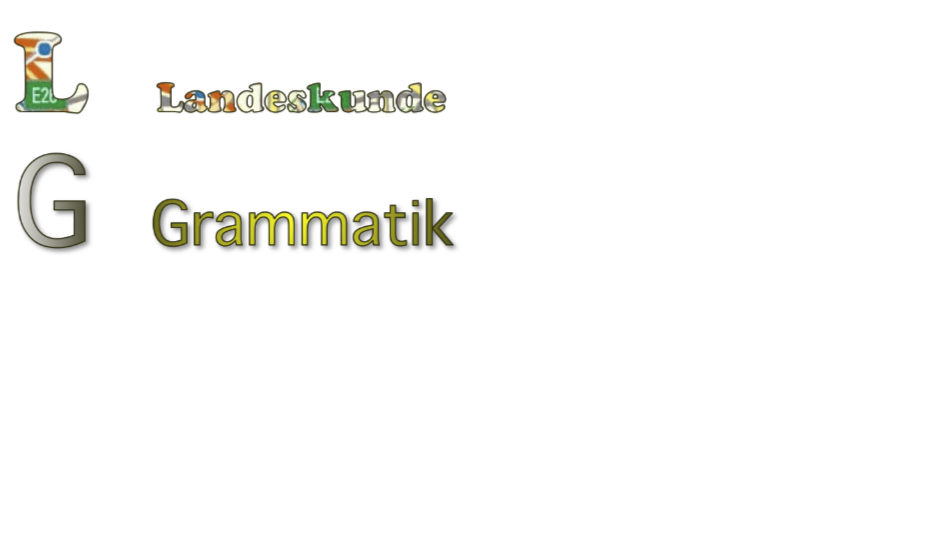 Modalverben
Die Freundinnen von Herta
soll
Sie sind der Meinung, Herta ... in ein Altersheim einziehen.
Sie ... Herta überreden.
Sie meinen, Herta ... nicht in ihrem Bauernhof bleiben.
wollen
soll
soll / darf
wollen
soll / darf
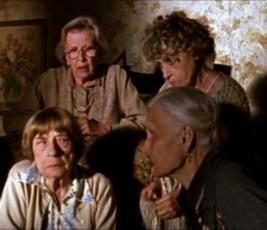 Carine De Pau - Bea Paelman
9
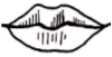 Lektion 1: Sich vorstellen
4. “du”, “ihr” oder “Sie”? – Lehrwerk S. 15
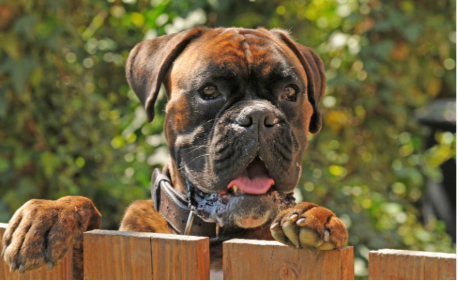 Carine De Pau - Bea Paelman
10
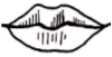 Lektion 1: Sich vorstellen
4. “du”, “ihr” oder “Sie”? – Lehrwerk S. 15
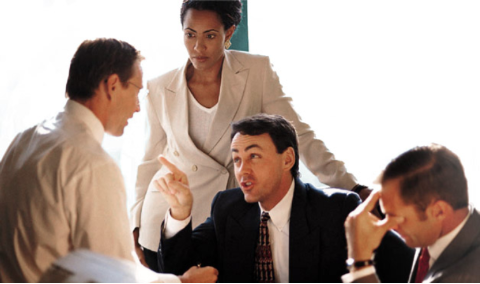 Carine De Pau - Bea Paelman
11
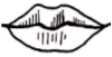 Lektion 4: Körper und Gesundheit
1. Was fehlt diesen Menschen? Lehrwerk S. 58
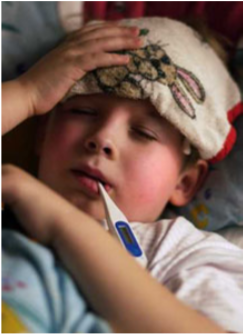 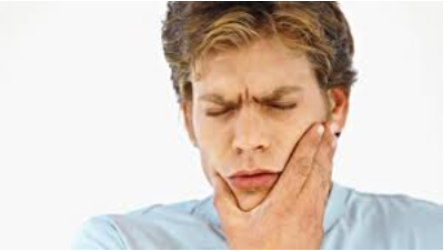 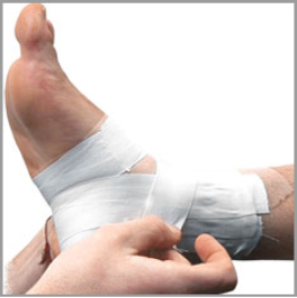 Carine De Pau - Bea Paelman
12
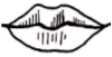 Lektion 6 : Verkehr
1.1. Öffentliche Verkehrsmittel – Lehrwerk S. 22
Welche kennen Sie?
das Fahrrad
B…
d…
d…
der Bus
U…
F…
d…
die U-Bahn
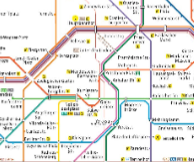 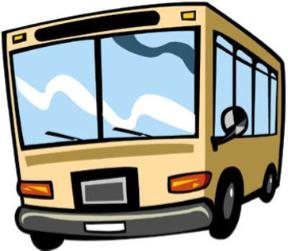 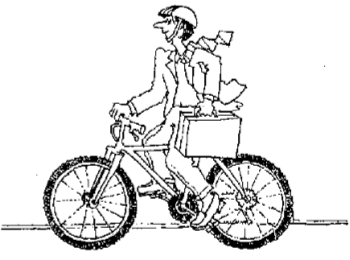 Carine De Pau - Bea Paelman
13
[Speaker Notes: En in volgende slides: prenten + benaming die volgt, per muisklick
Hier is de titel niet goed en ook niet de lay-out van de hoofding.]
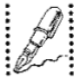 Lektion 6: Verkehr
4.1. Mobilität Lehrwerk S. 55
Parkplatz
Autofahrer
Fahrrad
Ecke
Rad
Bahn
Carine De Pau - Bea Paelman
14
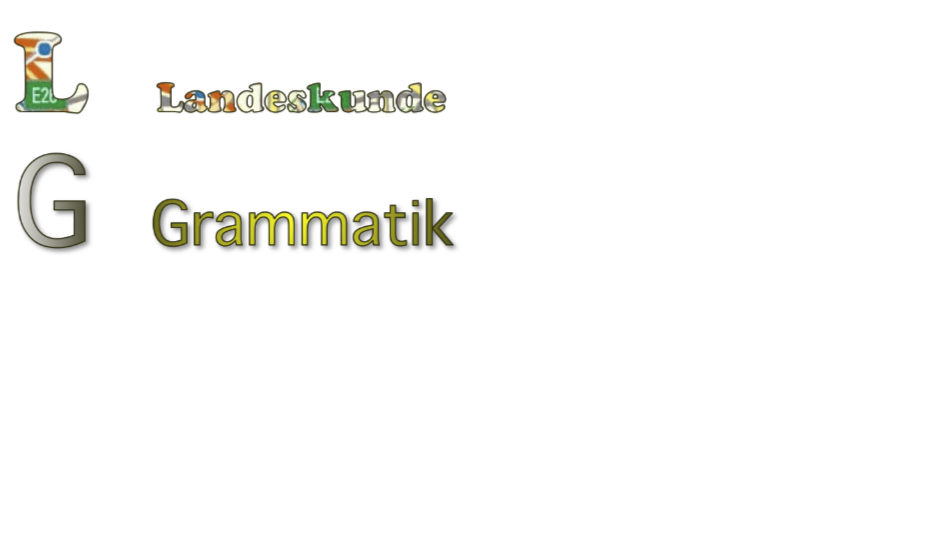 Einführend
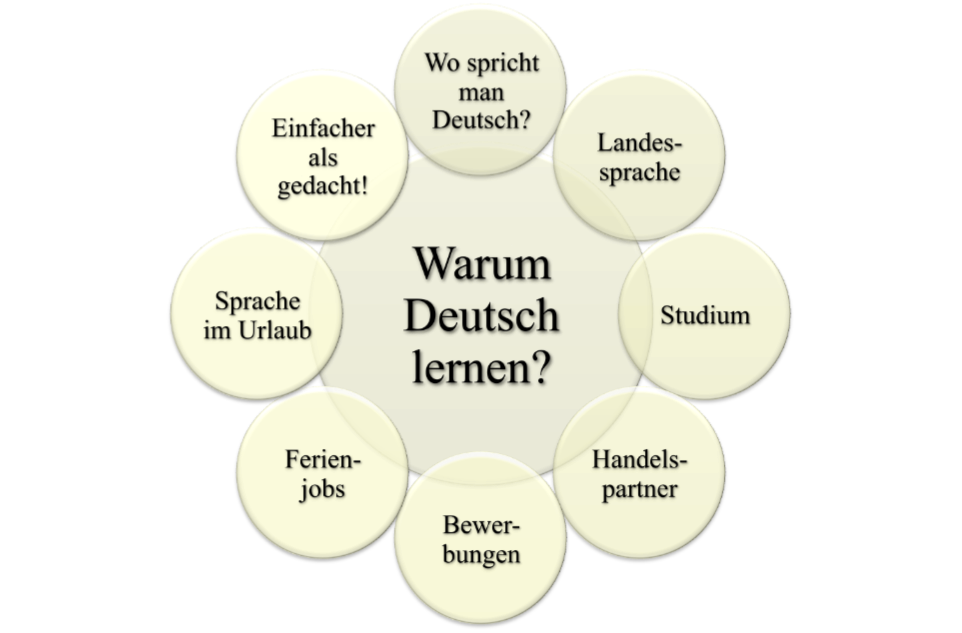 Carine De Pau - Bea Paelman
15
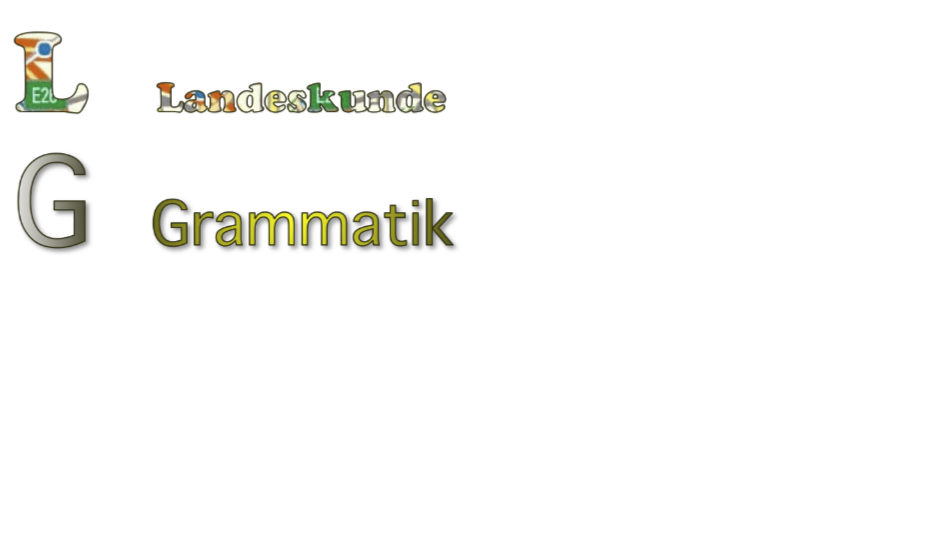 Das Perfekt
Übung 5.1 – Hilfsverb “sein” Lehrwerk S. 44
Bewegung: A        B

Ich ..… schnell nach Hause gefahren.
Ein Mann ….. ohne Arme durch den Kanal geschwommen.
Mein Sohn ….. zu seinem Freund gelaufen.
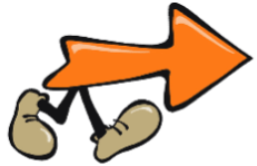 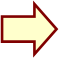 bin
ist
ist
Carine De Pau - Bea Paelman
16
[Speaker Notes: Hier zin per zin de oplossing van het hulpww laten verschijnen. Eerst de zin, zonder hulpww, dan met hulpww, dan volgende zin zonder hulpwww, dan met hulpww enz...]
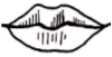 Lektion 7 : Freizeit
Sprechen Sie:
Wir gehen …
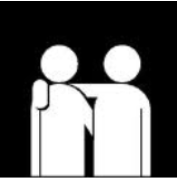 zu meinem Freund
mein Freund
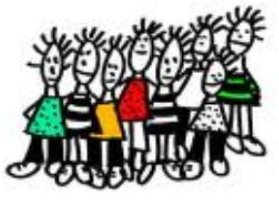 zu unseren Freunden
unsere Freunde
Carine De Pau - Bea Paelman
17
[Speaker Notes: Hier nog nummer oefening en blz – aanduiding in vaste layout.]
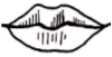 Lektion 7 : Freizeit
Sprechen Sie:
Wir fliegen …
nach Spanien
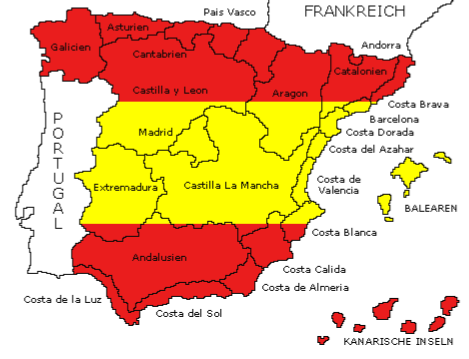 Carine De Pau - Bea Paelman
18
[Speaker Notes: Hier nog nummer oefening en blz – aanduiding in vaste layout.]
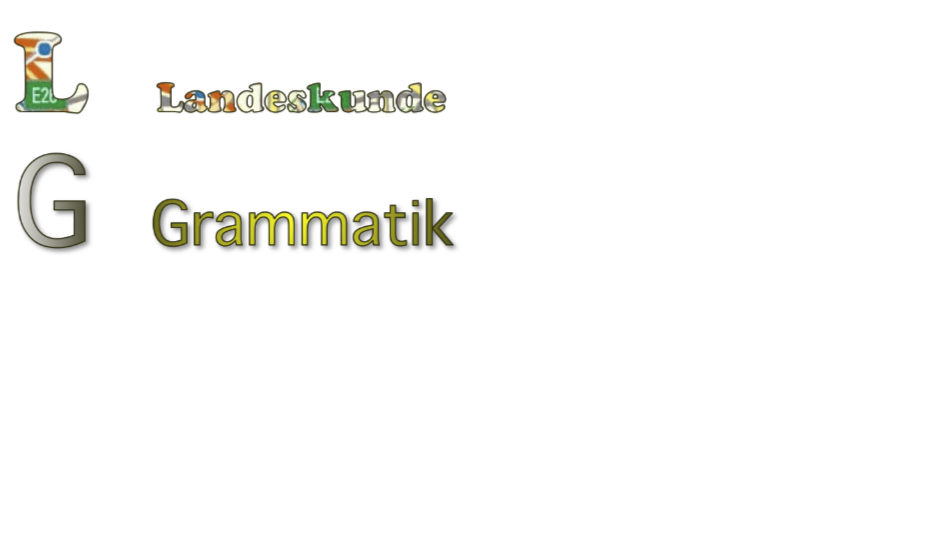 Intermezzo 1
Deutsche Mütter - Teil 1 S. 28
Unterstreichen Sie die wichtigsten Informationen im ersten Teil des Textes
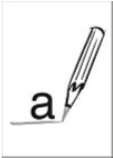 Carine De Pau - Bea Paelman
19
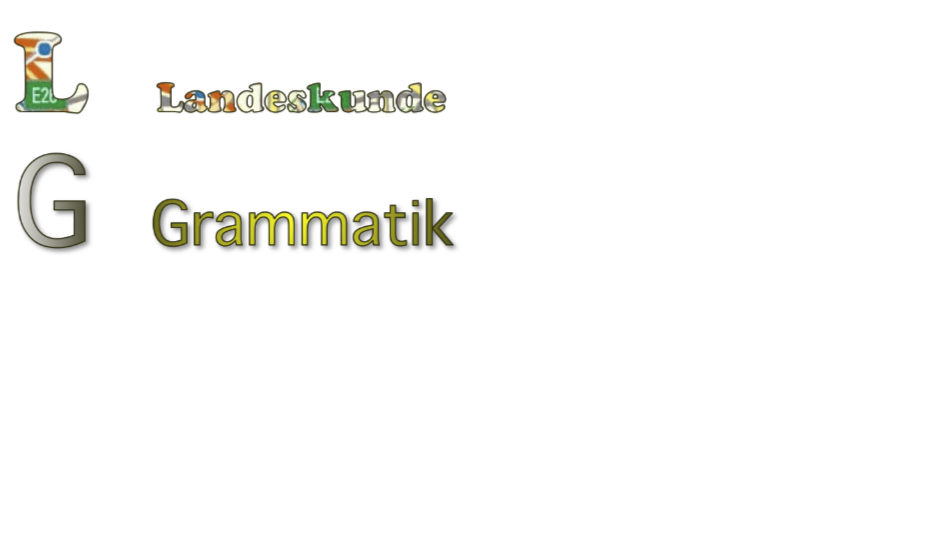 Intermezzo 1
Deutsche Mütter - Teil 1 S. 28
Wer?
	eine junge Frau, Ende 20, berufstätig, mit Lebenspartner, schwanger
Wo?
	Paris
Was passiert mit dem Baby?
	in die Kinderkrippe
Carine De Pau - Bea Paelman
20
Zum Abschied
Liebe KollegInnen,

	wir hatten viel Freude daran, die Möglichkeiten der PPT für den Fremdsprachenunterricht zu erforschen!
	Jetzt sind Sie dran!

	Herzlich
	Carine De Pau Bea Paelman
Carine De Pau - Bea Paelman
21
Zum Abschied
Liebe KollegInnen,

	wir hatten viel Freude daran, die Möglichkeiten der PPT für den Fremdsprachenunterricht zu erforschen!
	Jetzt sind Sie dran!

	Herzlich
	Bea Paelman, Carine De Pau
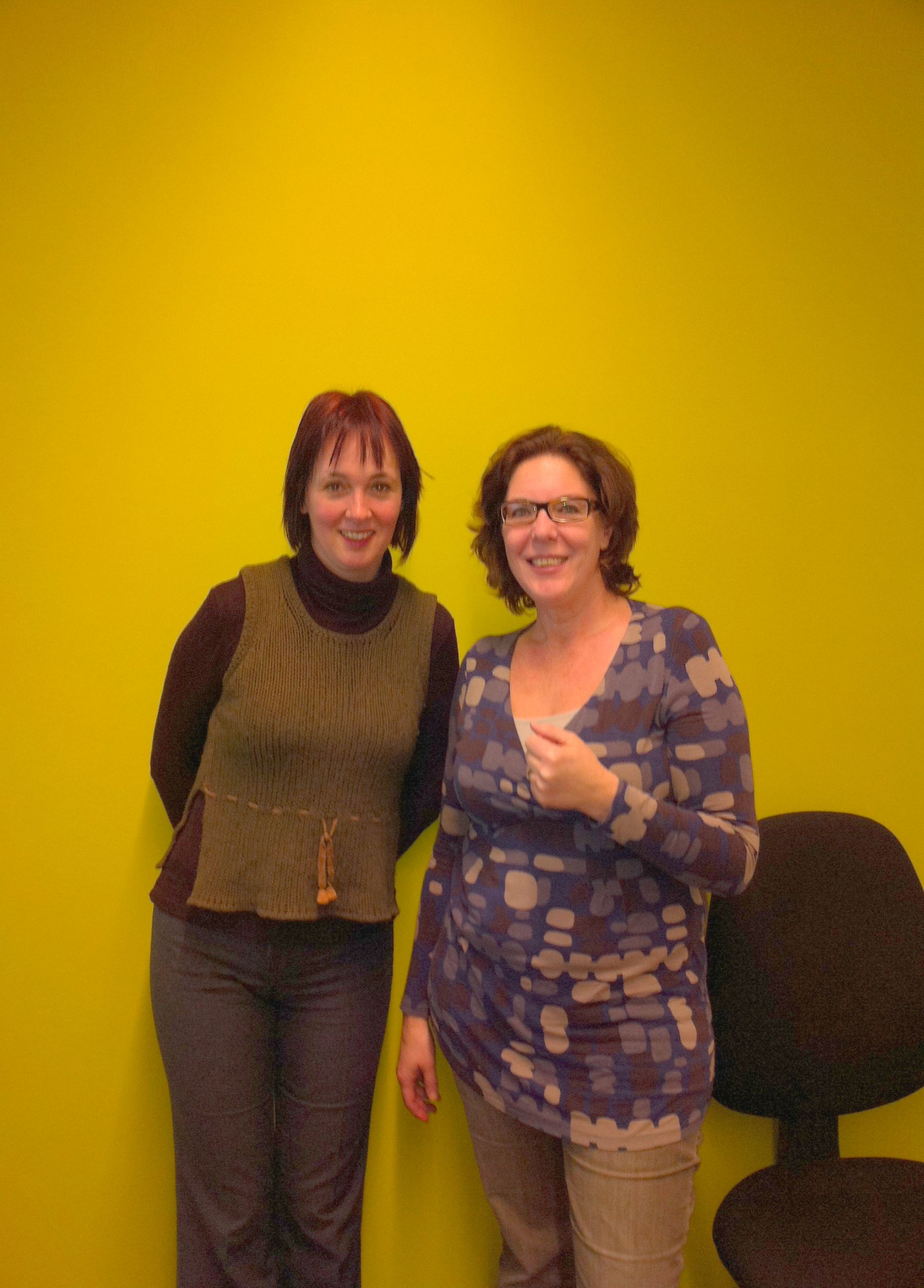 Carine De Pau - Bea Paelman
22